Pointers and Arrays
Lecture 13
12/30/2015 1:00 PM
1
5.1 Pointers and Addresses
Variables in Memory
The compiler determines where variables are placed in memory
This placement cannot be changed by programmers
int    n;char   c;double x;
1004
1000
1003
1005
1012
n
c
x
12/30/2015 1:00 PM
2
Operators for pointers  p94
How to define a pointer?
The operator * in declaration 

How to assign a pointer?

The operator & gives the address of the variable in memory
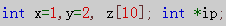 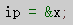 1044
1048
1000
1004
1008
x
y
z
ip
12/30/2015 1:00 PM
3
[Speaker Notes: The &operator only 
applies to objects in memory: variables and array elements. It cannot be applied to 
expressions, constants, or registervariables.]
Operators for pointers
How to use a pointer?

The operator * : indirection operator
间接引用运算符

Another way of pointer assignment
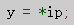 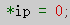 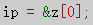 12/30/2015 1:00 PM
4
[Speaker Notes: int *ip; 
is intended as a mnemonic; it says that the expression *ipis an int]
x and *ip
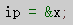 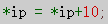 equal to x = x+10;

equal to y = x+1;
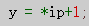 12/30/2015 1:00 PM
5
Summary
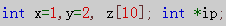 Pointers
Declaration

Assignment


Reference
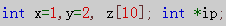 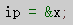 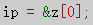 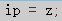 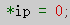 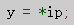 12/30/2015 1:00 PM
6
5.2 Pointers and function arguments  p95
classical function: swap
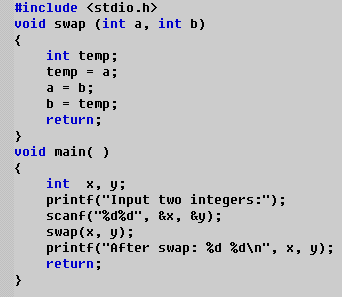 12/30/2015 1:00 PM
7
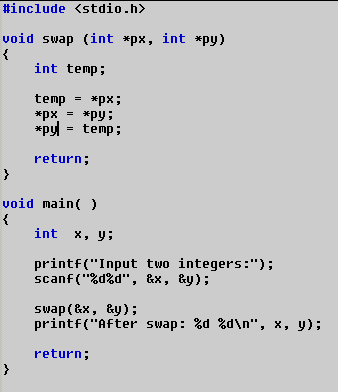 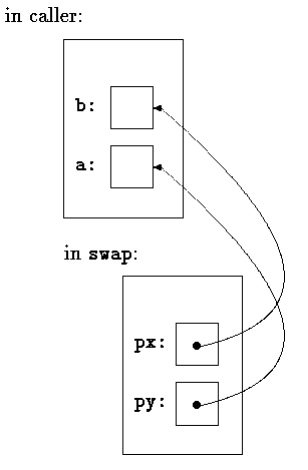 12/30/2015 1:00 PM
8
P27-28
Modify a variable in a calling routine, the caller must provide the address!
The array elements cannot be copied and passed!
12/30/2015 1:00 PM
9
5.3 Pointers and Arrays
Twins: pointers and arrays

a block of ten consecutive objects named a[0],a[1],…,a[9]
int    a[10];
1032
1036
1000
1004
1008
The name of an array is a synonym for the location of the initial element! p99
a[0]
a[1]
a[2]
a[9]
a[8]
a == &a[0]
the array a
12/30/2015 1:00 PM
10
Pointers and Arrays
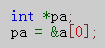 equal to
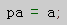 1032
1036
1000
1004
1008
a[0]
a[1]
a[2]
a[9]
a[8]
the array a
12/30/2015 1:00 PM
11
pa = a;  pa+1?  pa+2?
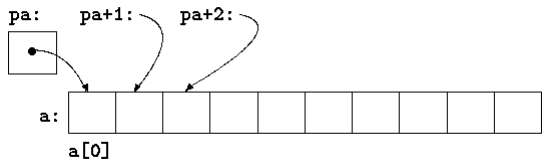 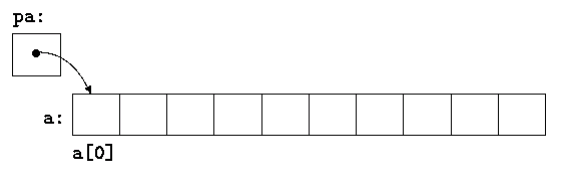 1032
1036
1000
1004
1008
a[0]
a[1]
a[2]
a[9]
a[8]
the array a
pa+1 == &a[1]
pa+2 == &a[2]
12
12/30/2015 1:00 PM
Note1
operator * and ++
the same precedence
associate from right to left
++*pa; *pa++; *++pa;
12/30/2015 1:00 PM
13
Note2
An array name is not a variable, so cannot be incremented.
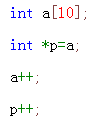 

12/30/2015 1:00 PM
14
How about in parameters?
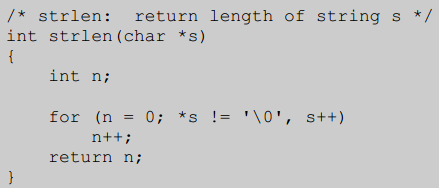 As function parameters,
No difference!
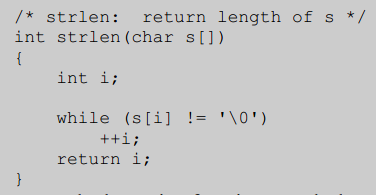 12/30/2015 1:00 PM
15
binary search
int binsearch(int x, int v[], int n);
int main( )
{
  int v[15]={3,7,12,14,19,20,26,28,30,35,37,39,40,41,45};
  int a, index;

  scanf("%d", &a);
  index = binsearch( a, v, 15 );
  if(  index >= 0)
    printf("%d is found at index %d\n", a, index);
  else
    printf("%d is not found\n", a);

  return 0;
}
12/30/2015 1:00 PM
16
期末考试题型
一、判断题 4题 *1分

二、小填空 9题 *2分

三、程序阅读 7题*4分

四、程序填空 15空*2分

五、编程题 2题*10分
12/30/2015 1:00 PM
17